Summer Salary
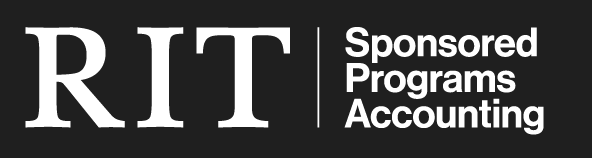 How to Subscribe to the CTO Newsletter
Log in to ritmail.rit.edu with your credentials
Select Community Lists from the home page
Scroll down to the Newsletters section 
Click the                   button
Click                      	to reveal the newsletters
Place a checkmark next to CTO Newsletter
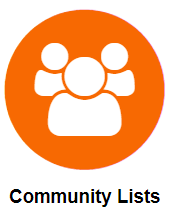 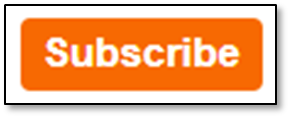 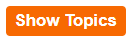 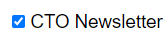 What is Summer Salary?
Key Considerations for planning
Completing the Summer Salary EAF Worksheet
Processing Summer Salary Payments Online
Questions
Today’s Agenda
What is Summer Salary?
Any compensation paid during the summer period to a faculty member in excess of their academic year (AY) salary.
Summer service period: period outside of the institutional base salary(IBS) of the academic appointment
Summer session: May 16th – August 15th
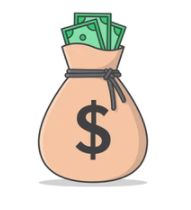 Max. Summer Salary per Appointment
Summer Salary on Sponsored Projects
Requirements if over 90% on sponsored projects:
Approved by faculty member’s department chair, dean, VP of Research, and SPA Executive Director prior to effort being expended
Include Plan of Work form
Plan of Work Form
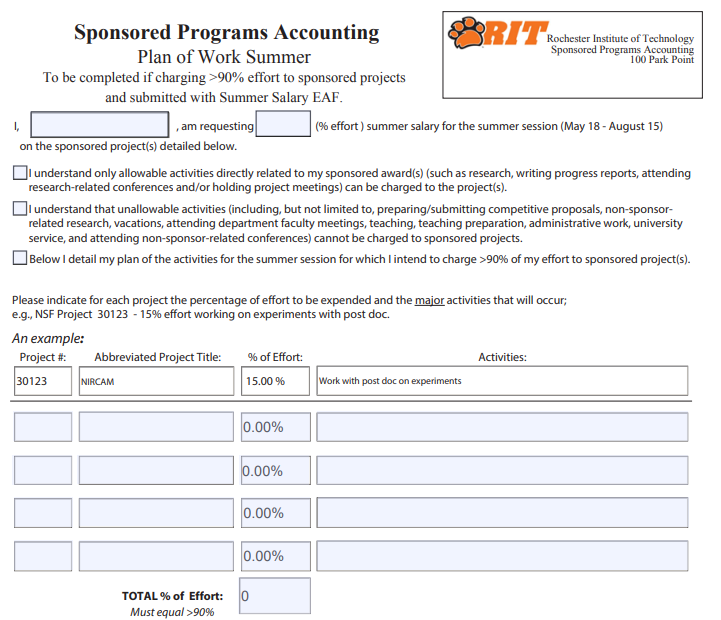 Available Online:
Plan_of_work_form
2024 Pay Dates & Approval Deadlines
May 31 	– approved by May 17
June 14 	– approved by June 3 
June 28 – approved by June 17 
July 15 	– approved by July 1
July 31 	– approved by July 18
August 15 – approved by August 2
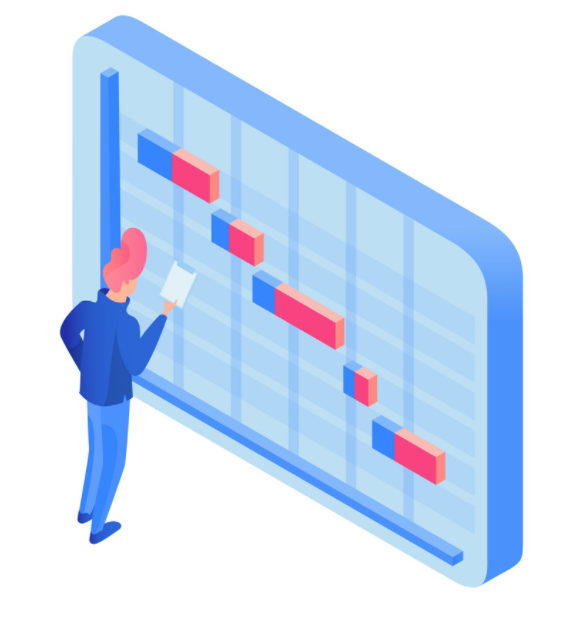 Key Considerations
Summer salary charged to a sponsored project must be for activities related to that award
Unallowable activities include:
Preparing/submitting competitive proposals
Non-sponsor related research
Vacation
Attending department/faculty meetings
Teaching and teaching preparation
Administrative work
Note: These activities can be supported by internal funding sources
The faculty member’s home department should coordinate summer salary, using the Excel EAF worksheet to show all funding sources (ie, sponsored proj, discretionary, gift accounts)
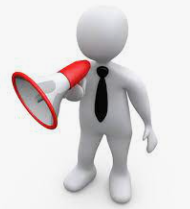 Key Considerations cont’d
NSF “2-Month Rule” formally known as 2/9ths Rule
NSF maximum summer effort is 22.22% (2 months/9 months)
This limit is for combined summer and academic year salary received from all NSF-funded agreements
Exceptions where NSF has approved higher proportions in the award doc
Must be paid as a % of Effort
Flat rate payments are unallowable 
Faculty working the entire summer will be paid over six periods, the first on May 31st and the last on August 15th  
Faculty working partial summer will be paid during each pay period over the time span actually worked (not averaged over the full summer)
Leave of Absence or Full-year Sabbatical
Paper copy of EAF must be used if faculty member was on leave of absence or full-year sabbatical during the prior AY at a reduced salary
Worksheet/EAF
2024 Summer Salary Employee Action Form (EAF) Worksheet
Worksheet and Instructions Available Online:
https://www.rit.edu/fa/controller/sponsored/summersalaries.html

Additional items on website:
Examples of summer salary plans
Summer salary FAQ’s
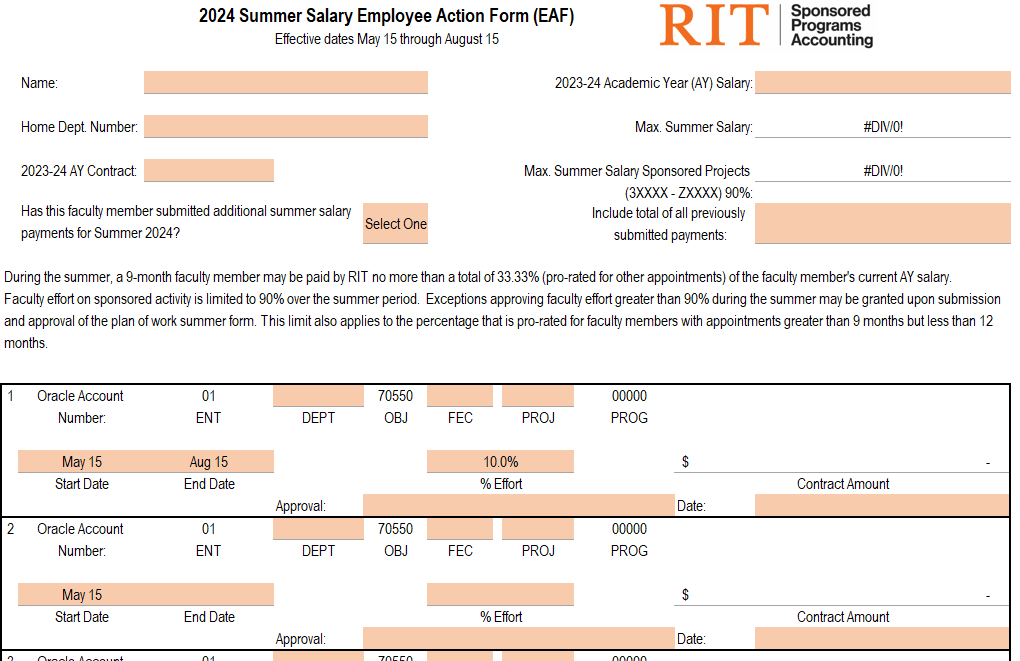 Worksheet/EAF
Example #1: 9 month AY faculty; multiples sponsored projects; 5/16 – 8/15
Base academic year contract: 
$50,000
Effort:
Sponsored Project #1: 40% 
Sponsored Project #2: 20% 
Sponsored Project #3: 20% 
Sponsored Project #4: 10% 
		          Total: 90%
Maximum SS allowed:
$50,000 x 33.33% = $16,666.67
Maximum SS on Sponsored Projects allowed:
$50,000 x 30% = $15,000.00
Contract Amount: 
$16,666.67 x 40% = $6,666.67
$16,666.67 x 20% = $3,333.33
$16,666.67 x 20% = $3,333.33
$16,666.67 x 10% = $1,666.67
		          		  $15,000.00
Max. Summer Salary per Appointment
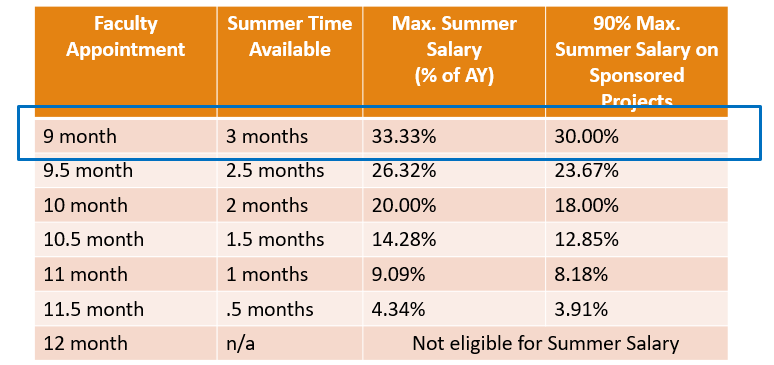 Example #1: 9 month AY faculty; multiples sponsored projects; 5/16 – 8/15
Maximum SS allowed:
$50,000 x 33.33% = $16,666.67
Maximum SS on Sponsored Projects allowed:
$50,000 x 30% = $15,000.00

Contract Amount: 
$16,666.67 x 40% = $6,666.67
$16,666.67 x 20% = $3,333.33
$16,666.67 x 20% = $3,333.33
$16,666.67 x 10% = $1,666.67
		      		        $15,000.00
Base academic year contract: 
$50,000
Effort:
Sponsored Project #1: 40% 
Sponsored Project #2: 20% 
Sponsored Project #3: 20% 
Sponsored Project #4: 10% 
	               Total: 90%
Example #2: 9 month AY faculty; sponsored projects & discretionary; 5/16 – 8/15
Maximum SS allowed:
$50,000 x 33.33% = $16,666.67
Maximum SS on Sponsored Projects allowed:
$50,000 x 30% = $15,000.00

Contract Amount: 
$16,666.67 x 40% = $6,666.67
$16,666.67 x 20% = $3,333.33
$16,666.67 x 30% = $5,000
$16,666.67 x   5% = $833.33
		                          $15,833.33
Base academic year contract: 
$50,000
Effort:
Sponsored Project #1: 40% 
Sponsored Project #2: 20% 
Sponsored Project #3: 30% 
Discretionary: 5% 
				        Total: 95%
90%
Oracle Online Summer Salary Processing
Summer Salary payments can be processed through RIT’s Employee/Adjunct Payment responsibility 
Two payment options (Compensation Types):
Summer Course - for payments for teaching courses listed in SIS
Summer Other Work - for all other activities other than teaching including:
Course development
Research – use for sponsored projects
Administrative duties
Start/end dates must be entered
System will automatically calculate the per pay period amount
Start & end dates should coincide with pay period dates
Take note of Project end dates – cannot pay summer salary beyond the end date of an award
Oracle Online Summer Salary Processing
Once entered, Oracle will: 
Validate the account number combination 
Verify that total Summer Salary contracts submitted online and via paper do not exceed the percentage allowed on the institutional base salary (for all faculty on less than 12 month contracts).
Assign the appropriate PI and SPA rep as approvers for the transaction



Go to the Manager Self Serve website for more instructions on entering the payments or on how to request access: https://www.rit.edu/fa/humanresources/content/self-service-and-access-requests-manager
Suggestion: Example comments to approver:  “30% effort on Proj# 31544”
Oracle Online Summer Salary Processing
Be aware of the deadlines for individual pay dates to ensure enough time for the electronic forms to route and be approved
2024 Payroll Schedule

Worksheets must be submitted via email (hreaf@rit.edu) for the following scenarios:
If the number of accounts/payments exceeds 10 at any point in time
Institutional Base salary at time of submission is incorrect fordetermining overall AY Salary (Leave of absence, sabbatical, other)
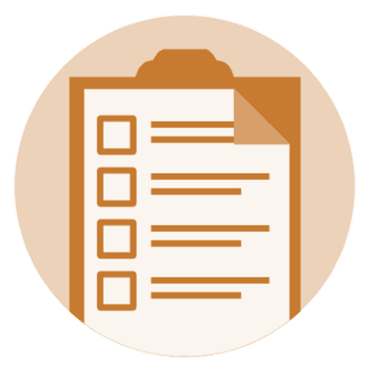 Oracle Online Summer Salary Processing
You may get a notice that the summer salary is in excess of the faculty member’s allowed amount. 
Oracle rounds down, so may need to decrease amounts by $.01 or $.05
Set up vacation rules if going to be away - avoid delays in the processing of payments
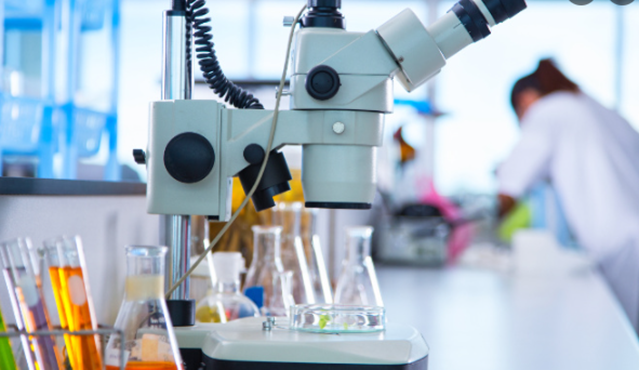 Home department enters summer salary – even if faculty working on project in another area
Questions?
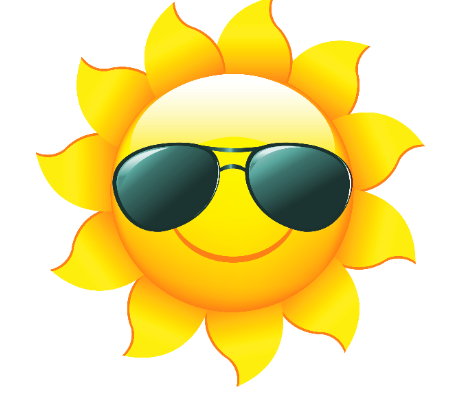 If you have further questions, please contact 
	your SPA rep.

Current SPA rep assignments can be found at:
https://www.rit.edu/controller/about-us
This presentation, as well as additional resources are available on the RIT summer salary website:
	https://www.rit.edu/fa/controller/sponsored/summersalaries.html